Scenario e sfide della cybersecurity
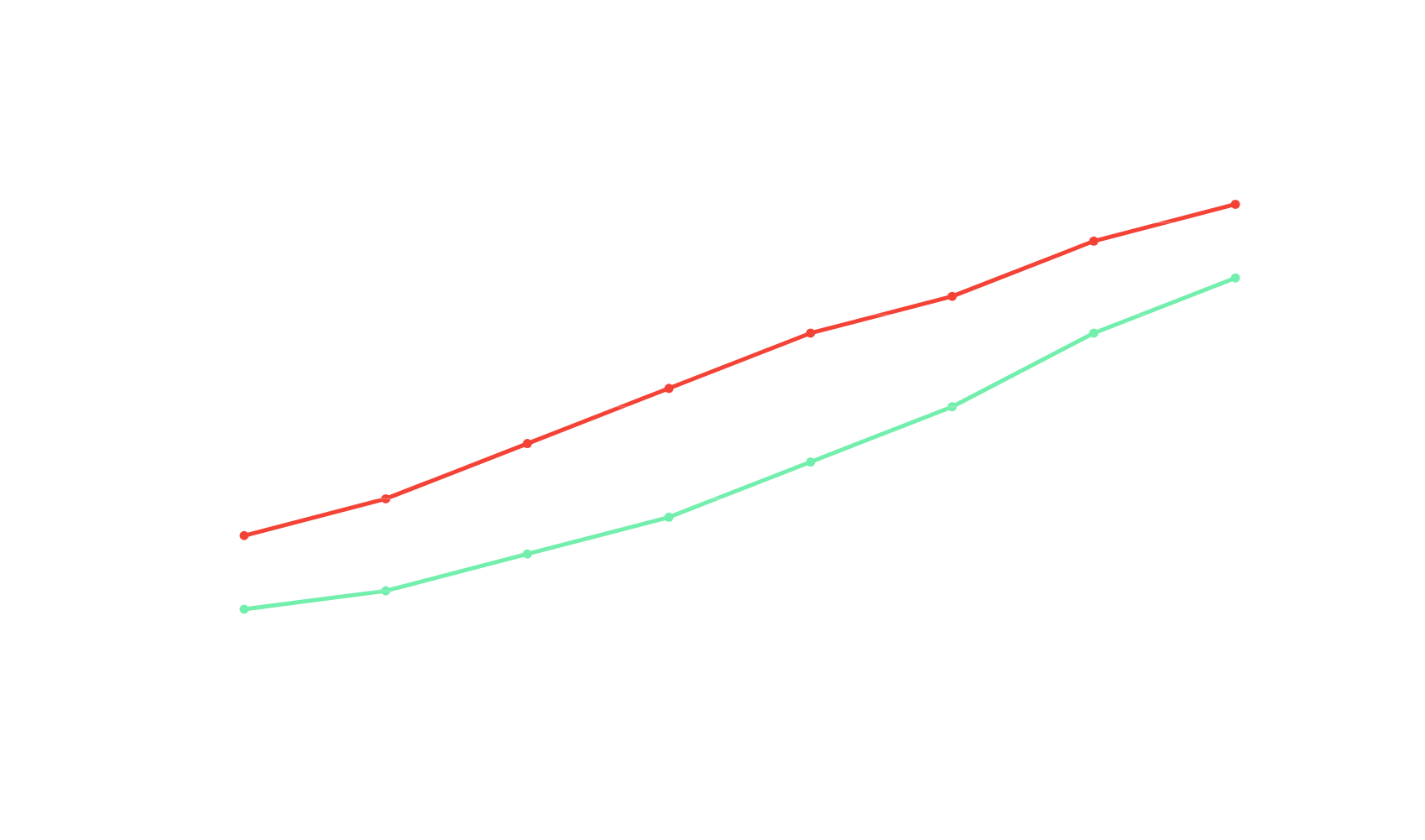 Progressione e Complessità della Cybersecurity
AI-powered Attacks, XaaS
Cloud Attacks, Exploit Kit
Ransomware, APT
SOC AI
Rootkits
Malware, Phishing, DDoS
Zero Trust, AI per Rilevazione
Trojan
Cloud Security, Rilevamento Vulnerabilità
Macro Virus
Backup, Gestione Privilegi, MDR
Virus, Worms
EDR/XDR, Rilevamento Rootkit
IDS/IPS, Firewall Avanzati, MFA
Firewall, Antivirus
Antivirus Aggiornati, Filtri Email
Attacchi alla Supply Chain
Realtà degli Attacchi Moderni
Compromissione di fornitori terzi che si ripercuote sulle aziende clienti.
Configurazioni Errate in Cloud
Errori nella configurazione dei servizi cloud possono esporre dati sensibili.
Minacce Interne
Dipendenti malintenzionati, negligenti o non consapevoli possono causare violazioni.
Evoluzione degli attacchi
Gli attacchi più evoluti includono ransomware, spear phishing, attacchi zero-day, DDoS, Exploit di vulnerabilità e attacchi IA.
Mito della Sicurezza Totale
Molte aziende credono che basti investire in strumenti di sicurezza tradizionali o che basti esternalizzare i servizi in cloud per essere immuni agli attacchi.
Introduzione alla NIS 2
COS'È LA NIS 2?
OBBLIGHI PRINCIPALI
Direttiva (UE) 2022/2555
Sostituzione della precedente direttiva NIS
Rafforzare la cybersecurity nell'UE
Implementazione di misure di sicurezza avanzate
Notifica obbligatoria degli incidenti 
Gestione del rischio della catena di approvvigionamento
AMBITO DI APPLICAZIONE
Definizione di soggetti essenziali e soggetti importanti in base a criteri dimensionali e settoriali
Settori critici: Energia, Trasporti, Banche e Finanza, Sanità, Acque, Infrastrutture digitali, PA, Spazio, Filiera Alimentare
Impatti Economici della Non Conformità
SANZIONI ECONOMICHE E INTERDITTIVE
PERDITA DI FIDUCIA E REPUTAZIONE
INTERRUZIONE DELLE OPERAZIONI
COSTI DI RIPRISTINO E LEGALI
ASSICURAZIONI E PREMI AUMENTATI
Multe fino a 10 milioni di euro o 2% del fatturato annuo.
Interdizione dall’esercizio delle funzioni dirigenziali
Riduzione della fiducia dei clienti e partner,
Difficoltà nell'attrarre nuovi clienti
Costi operativi durante il downtime,
Perdita di revenue e opportunità di business
Spese per il ripristino dei sistemi compromessi,
Costi legali e penali derivanti dalle violazioni
Aumento dei costi delle polizze assicurative,
Possibili esclusioni di copertura
ORIZON <> NIS 2
ORIZON 
OVERSIGHT
GESTIONE 
INCIDENTI
CONTINUITÀ 
OPERATIVA
SYNETO
ORIZON
RECON
POLITICHE DI ANALISI
DEI RISCHI
ORIZON
AWARE
FORMAZIONE E 
CONSAPEVOLEZZA
ORIZON
OVERSIGHT
GESTIONE E DIVULGAZIONE 
DELLE VULNERABILITÀ
Sfide moderne della cybersecurity:
rilevazione della superficie d’attacco
MONITORAGGIO INADEGUATO
RITARDI NELLA RISPOSTA
FRAMMENTAZIONE DEGLI STRUMENTI
COMPLESSITÀ DELLE INDAGINI
ATTACCHI AUTOMATIZZATI CON IA
Assenza di una sorveglianza costante che permetta di rilevare tempestivamente le minacce.
Tempi lunghi per individuare e reagire agli incidenti di sicurezza.
Utilizzo di diverse soluzioni non integrate che complicano la gestione.
Difficoltà nel correlare eventi e tracciare l'origine degli attacchi.
Attacchi difficili da rilevare poiché l'IA genera minacce che superano le difese tradizionali.
Come Recon 2.0 ™ risponde
a queste sfide
Riduzione rischio,
prevenzione e risposta.
MAPPATURA COMPLETA DEGLI ASSETS
Decisioni informate, 
dati accurati.
MONITORAGGIO 
CONTINUO
Efficienza operativa, 
ottimizzazione risorse.
PRIORITIZZAZIONE INTELLIGENTE
Miglioramento indagini, 
efficacia.
AUTOMAZIONE DEI PROCESSI
Intelligenza artificiale, 
gestione vulnerabilità.
IA PER L'OTTIMIZZAZIONE
X
CYREBRO
NEL MONDO
150
DIPENDENTI
GLOBALMENTE
NORTH AMERICA, LATAM, EMEA
10 MLD
EVENTI AL GIORNO
NORTH AMERICA, LATAM, EMEA
800+
CLIENTI ATTIVI
NORTH AMERICA, LATAM, EMEA
Per i clienti 
finali
Fornitore di servizi gestiti
1
2
CYREBRO
SOC - MADE EASY
Regolamentazione
Monitoraggio
Minaccia di attacchi
Costi elevati
Mancanza di competenze informatiche
Operazioni in corso 24 ore su 24, 7 giorni su 7, 365 giorni all'anno
È DIFFICILE INDIVIDUARE LE MINACCE
X
È DIFFICILE INDIVIDUARE LE MINACCE
È DIFFICILE INDIVIDUARE LE MINACCE
GESTIONE DELLE VULNERABILITÀ
RILEVAMENTO TARDIVO
LIMITAZIONI DELLE RISORSE
ATTACCHI BASATI SULL'IA
VISIBILITÀ LIMITATA
Sfide moderne della cybersecurity:
osservabilità di tutti gli assets
Volume elevato di vulnerabilità da gestire senza una chiara priorità.
Minacce che rimangono nascoste per lunghi periodi, causando danni ingenti.
Team IT sovraccarichi e budget limitati.
Gli attacchi cyber stanno diventando sempre più sofisticati grazie all'uso dell'intelligenza artificiale.
Difficoltà nel monitorare tutti gli asset IT, specialmente in ambienti complessi.
Come Oversight risponde
a queste sfide
Riduzione rischio,
prevenzione e risposta.
SORVEGLIANZA 
24/7
Decisioni informate, 
dati accurati.
ANALISI COMPORTAMENTALE
Efficienza operativa, 
ottimizzazione risorse.
PIATTAFORMA 
Unificata
Miglioramento indagini, 
efficacia.
CORRELAZIONE
degli Eventi
Intelligenza artificiale, 
gestione vulnerabilità.
SOLUZIONE 
AGENTLESS
Identificazione pattern complessi, anomalie.
RIDUZIONE DELL'ERRORE UMANO
Previsione attacchi, tracciabilità.
ANALISI PRE - POST MORTEM
Tempo di rilevazione dell’attacco
ORIZON
RECON
ORIZON
OVERSIGHT
ATTACCO
INTRUSIONE
SOLUZIONE 
TRADIZIONALE
SOLUZIONE 
TRADIZIONALE
Value Proposition per l'utente finale
Value Proposition per l'IT Manager
PROBLEMI
SOLUZIONI
AUTOMAZIONE DELLE ATTIVITÀ RIPETITIVE PER PROGETTI STRATEGICI.
OTTIMIZAZZIONE DEL TEMPO 
E LA SUA  RAZIONALIZAZZIONE
RIDUCE L’IMPATTO 
legale
NON COMPLIANCE A NIS 2 E GDPR
ACCESSO AL SUPPORTO ALTAMENTE SPECIALIZZATO
MANCANZA DI SUPPORTO SPECIALIZZATO E COMPETENZE CYBER
VISIBILITÀ COMPLETA E OTTIMIZAZZIONE DEGLI INVESTIMENTI
OBSOLESCENZA E DISOMOGENITÀ DEGLI ASSETS
Value Proposition per i C-Level
PROBLEMI
SOLUZIONI
ACCELERA I TEMPI 
DI RIPARTENZA
MINACCIA ALLA 
CONTINUITÀ AZIENDALE
RIDUCE L’IMPATTO 
legale
NON COMPLIANCE A NIS 2 E GDPR
RIDUCE O ANNULLA LA PERDITA DI CLIENTI E FATTURATO
DANNO ECONOMICO, REPUTAZIONALE
E PERDITA CLIENTI
CAPITALIZZA GLI ASSETS DIGITALI ACQUISITI NEL TEMPO
VALORIZAZZIONE DEGLI INVESTIMENTI
www.orizon.one
Grazie!
info@orizon.one
+39 030 768 7766